1.4	        				 Mer om multiplikation
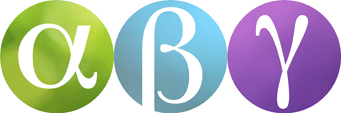 I det här avsnittet repeterar vi multiplikation med uppställning. 
Det som är nytt är multiplikation där båda faktorerna har fler siffror än en.
Låt oss titta på multiplikationen 31 ∙ 27.
3 1
Först multiplicerar vi 31 med 7.
Börja med entalen:
7 ∙ 1= 7
·   2 7
Fortsätt med tiotalen:
7 ∙ 3 = 21
7
2 1
Sedan räknar du 2 · 31. Vi börjar då på en ny rad.
+
6
2
Eftersom 2:an är tiotalssiffra så är det egentligen 20 ∙ 31.
0
Därför sätter vi ut  en nolla under 7:an innan vi fortsätter räkna.
7
8
3
2 ∙ 1= 2.
2 ∙ 3 = 6
Sist adderar vi båda leden.
För att kontrollera om svaret är rimligt kan vi göra en
 överslagsräkning: 31 · 27 ≈ 30 · 30 = 900. Svaret är rimligt.
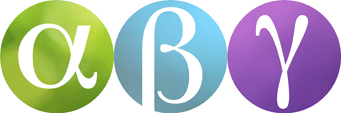 Även om en eller båda faktorerna har decimaler så räknar man på samma sätt. Men vi väntar med att sätta ut decimaltecknet tills multiplikationen är klar.
Låt oss titta på multiplikationen 28 ∙ 1,4.
Först multiplicerar vi 28 med 4.
2 8
4 ∙ 8 = 32
Vi börjar med entalet:
Tiotalssiffran 3 skriver du som minnessiffra.
·   1,4
2:an skriver du under 4:an.
3
2
4 ∙ 2 = 8
1 1
Fortsätt med tiotalet:
8 plus minnessiffran 3 = 11.
+
2
8
0
Sedan räknar du 1 · 28. Vi börjar då på en ny rad.
2
,
3
9
Vi ut  en nolla under 2:an innan vi fortsätter räkna.
1 ∙ 8 = 8
1 ∙ 2 = 2
Sist adderar vi båda leden och sätter ut decimaltecknet.
Det ska vara lika många decimaler i svaret som det är totalt i faktorerna. I detta fall är det en decimal.
Exempel
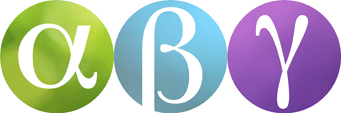 5 · 9 = 45 
4:an blir minnessiffra.
2 7, 9
5 · 7 = 35. Addera med minnessiffran. 
4 + 35 = 39. Skriv 3:an som minnessiffra.
·           5
4
3
1 3
5
9
,
5 · 2 = 10. Addera med minnessiffran.
10 + 3 = 13
Avsluta med att sätta ut decimaltecknet. Faktorerna har tillsammans en decimal, produkten ska ha lika många.
För att kontrollera kan vi använda överslagsräkning: 27, 9 · 5 ≈ 30 · 5 = 150.  Svaret är rimligt.
Exempel
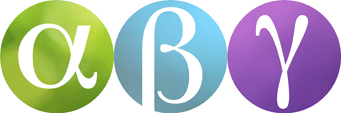 6 4
6 · 4 = 24
2:an blir minnessiffra.
·      1 6
2
1
4
3 8
6 · 6 = 36. Addera med minnessiffran. 
2 + 36 = 38
+
6
4
0
1 0
4
2
Börja på ny rad och sätt ut nollan.
1 · 4 = 4
1 · 6 = 6
Addera båda leden.
För att kontrollera kan vi använda överslagsräkning: 64 · 16 ≈ 60 · 15 = 900.  Svaret är rimligt.
Exempel
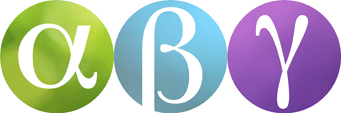 5 · 7 = 35
3:an blir minnessiffra.
3,7
·      1,5
3
1
1 8
5
5 · 3 = 15. Addera med minnessiffran. 
3 + 15 = 18
+
3
7
0
5
5
,
5
Börja på ny rad och sätt ut nollan.
1 · 7 = 7
1 · 3 = 3
Addera båda leden.
Avsluta med att sätta ut decimaltecknet. Faktorerna har tillsammans 2 decimaler, produkten ska ha lika många.
För att kontrollera kan vi använda överslagsräkning: 3, 7 · 1,5 ≈ 4 · 1,5 = 6.  Svaret är rimligt.
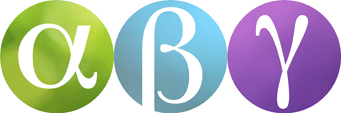 Exempel
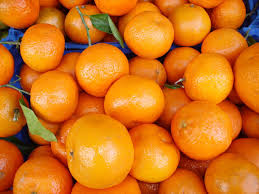 Molly köper 3 kg apelsiner. Apelsinerna kostar 21,90 kr per kilogram.
Hur mycket får hon tillbaka om hon betalar med en hundralapp?
2 1 , 9 0
Apelsinerna kostar:
·               3
2
66 kr
0
Betalar:
7
5
,
6
Får tillbaka:
(100 – 66) kr  =
34 kr
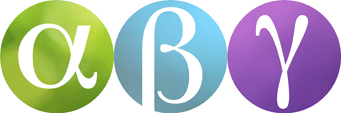 Multiplikation med 10, 100 och 1 000
När man multiplicerar ett tal med till exempel 100 får alla siffror ett 100 gånger större värde.
Vi tittar på ett exempel: 100 · 1,45
Siffran 1 flyttar från positionen för ental till positionen för hundratal.
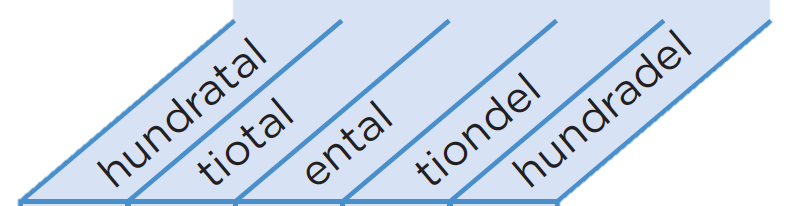 Siffran 4 flyttar från positionen för tiondel till positionen för tiotal.
1
4
5
Siffran 5 flyttar från positionen för hundradel till positionen för ental.
4
5
1
100 · 1,45 = 145
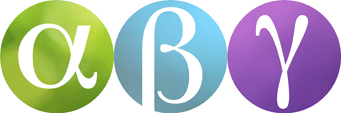 Ibland behövs fler nollor
Man kan skriva hur många nollor man vill eller den sista decimalen utan att talets värde förändras.
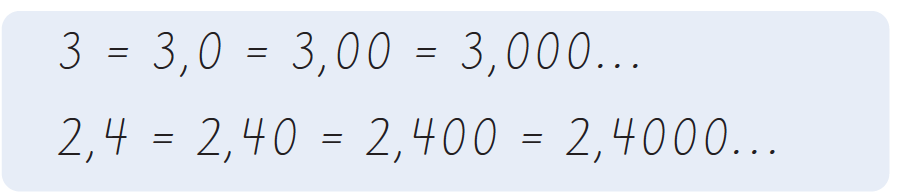 Ibland behöver man fylla på med nollor efter den sista decimalen när man ska multiplicera med 10, 100 eller 1 000.
Till exempel: 100 · 7,3
Vi börjar fylla på med 0 efter 3:an
Siffran 7 flyttar från positionen för ental till positionen för hundratal.
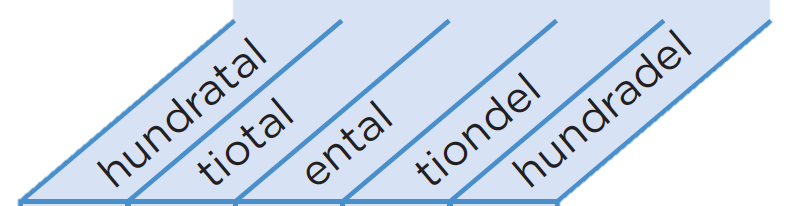 Siffran 3 flyttar från positionen för tiondel till positionen för tiotal.
7
3
0
3
0
7
Siffran 0 flyttar från positionen för hundradel till positionen för ental.
100 · 7,3 = 730
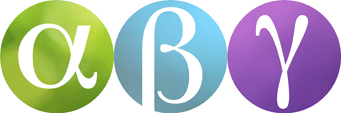 Exempel
7
5
75
10 ∙ 7,5 =
5
7
2
3
1
231
=
2,31 · 100
1
3
2
0
6
4
6,4
0,64 ∙ 10  =
0
4
6
0
0
3
30
0,3 · 100
=
0
0
3
6
0
0
0
0,6 ∙ 1 000  =
600
6
0
0
0
1
0
2
8
128
=
0,128 · 1 000
0
1
8
2
0
0
7
3
100 ∙ 0,073 =
7,3
3
7
0
0